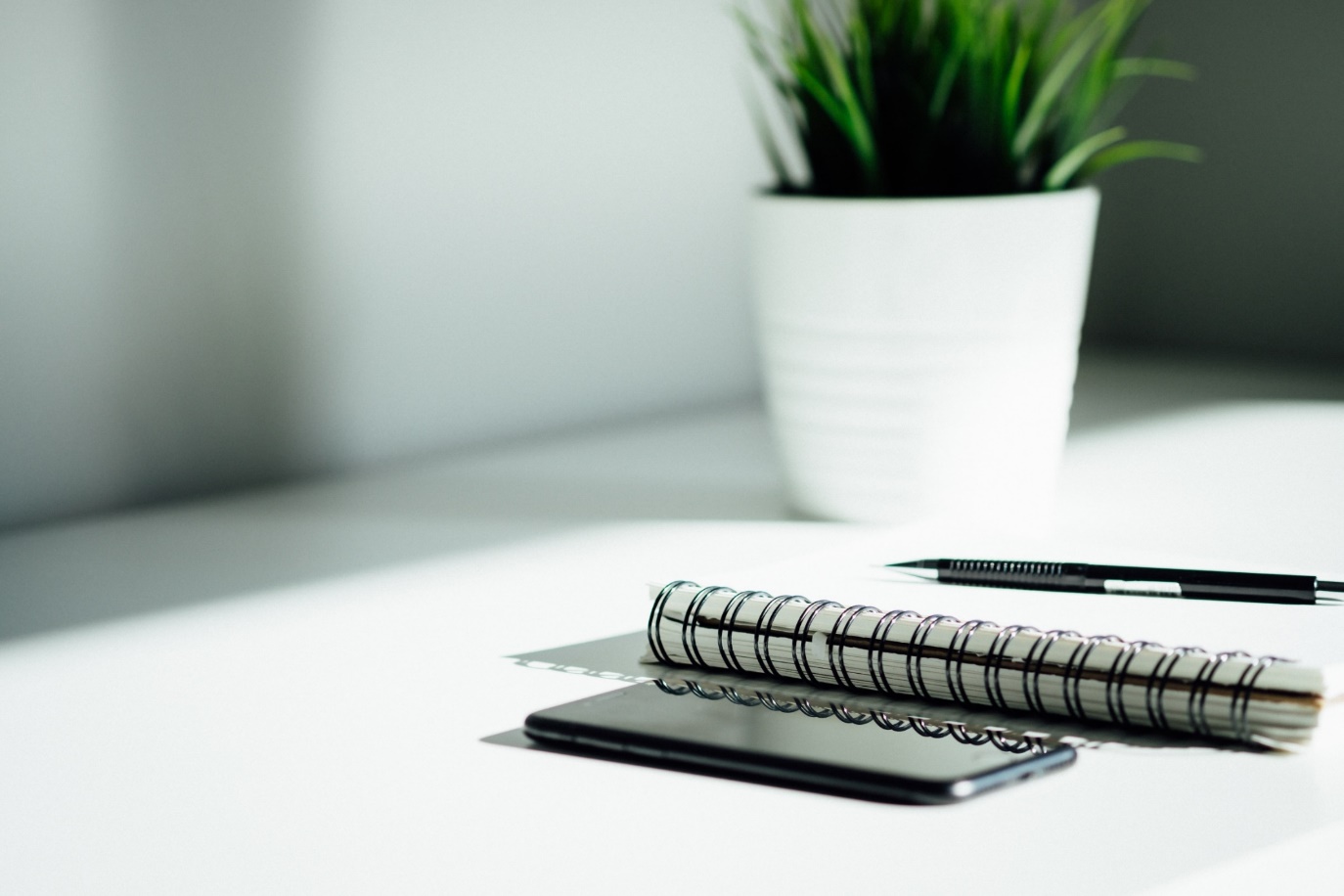 Check Environment
Karla Griffin
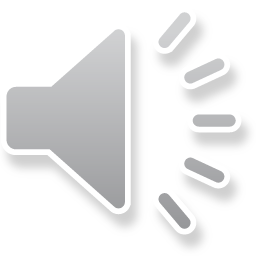 Objectives
Learn the difference between visual and radio line-of-sight
Learn multiple techniques to improve radio communication
5/5/2019
© 2019 Karla Griffin
2
Goal
Clear up telemetry issues as soon as possible
5/5/2019
© 2019 Karla Griffin
3
Visual line-of-sight
A direct visual line between antennas with no obstructions
5/5/2019
© 2019 Karla Griffin
4
Radio line-of-sight
The Fresnel Zone (fruh-nel) surrounding the visual line-of-sight path
5/5/2019
© 2019 Karla Griffin
5
Causes of interference
5/5/2019
© 2019 Karla Griffin
6
Weeds
Weeds can interfere with communications
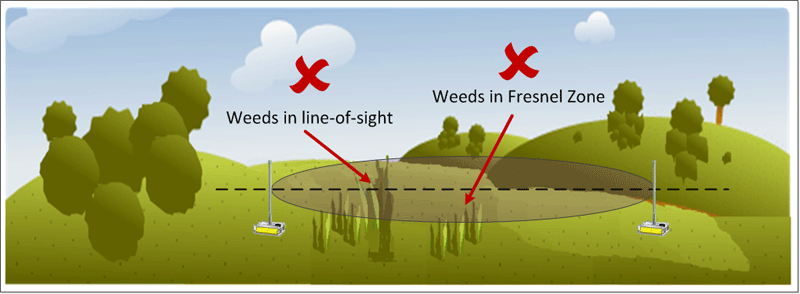 5/5/2019
© 2019 Karla Griffin
7
Fences
Fences can interfere with communications
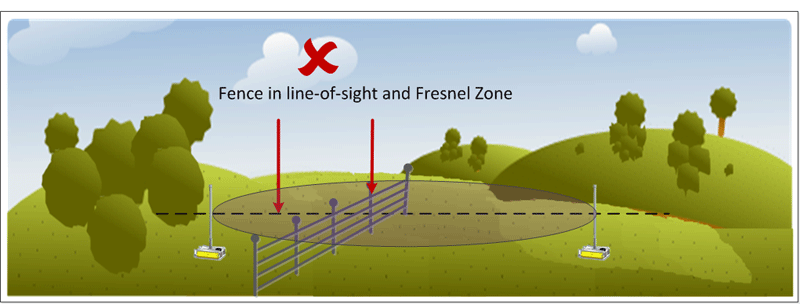 5/5/2019
© 2019 Karla Griffin
8
Traffic
Traffic can interfere with communications
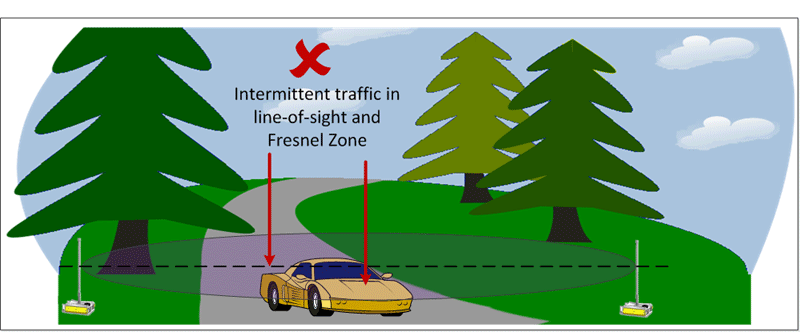 5/5/2019
© 2019 Karla Griffin
9
Power line interference
EMF signals are strongest directly below an overhead power line or above an underground power line. 
EMF signals decrease rapidly as you move away from the source.
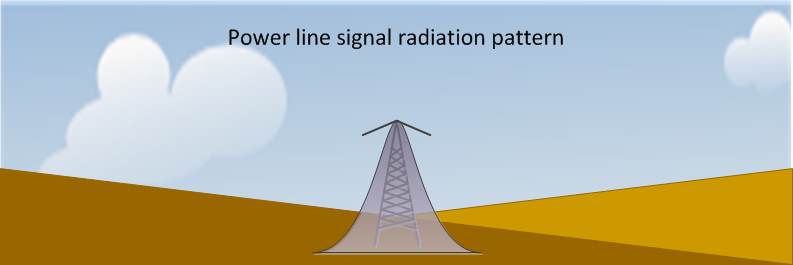 5/5/2019
© 2019 Karla Griffin
10
Microwave interference
Microwave signals are transmitted with a parabolic antenna; there may be an area near the base or on the opposite side of the antenna that is free from radiated signals, but signal interference may occur further out from the tower.
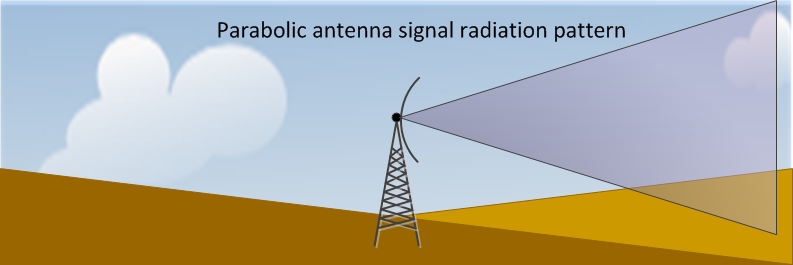 5/5/2019
© 2019 Karla Griffin
11
Cell tower interference
The radiation pattern of a cell tower is similar to that of a dipole antenna; there may be an area near the base that is free from radiated signals, but signal interference may occur further out from the tower.
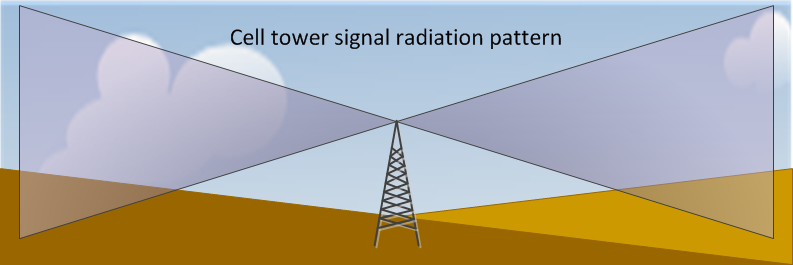 5/5/2019
© 2019 Karla Griffin
12
Troubleshooting
Are both the visual and radio line-of-sight clear?
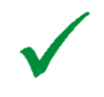 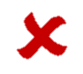 Yes
No
5/5/2019
© 2019 Karla Griffin
14
Is the unit in the power line radiation pattern area?
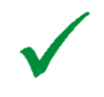 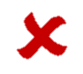 Yes
No
5/5/2019
© 2019 Karla Griffin
15
Is the unit in the microwave radiation pattern area?
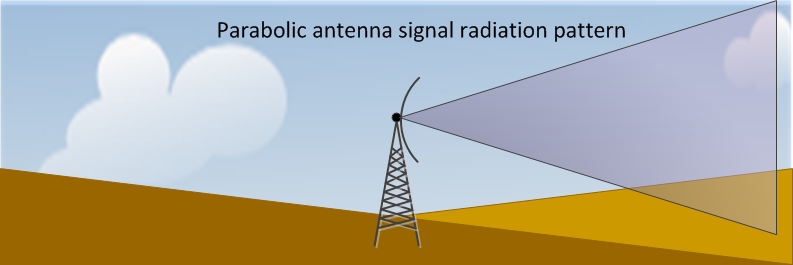 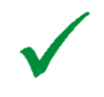 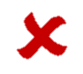 Yes
No
5/5/2019
© 2019 Karla Griffin
16
Is the unit in the cell signal radiation pattern area?
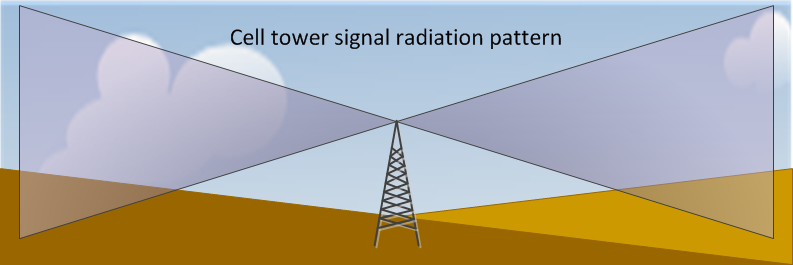 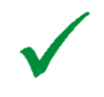 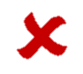 Yes
No
5/5/2019
© 2019 Karla Griffin
17
Move the unit
If the unit is in the radiation pattern area of a tower, move it to a different location.
Click to continue
5/5/2019
© 2019 Karla Griffin
18
Replace the unit
If the unit is not getting interference from a tower radiation pattern, or interference in the line-of-site area, replace the unit.
Click to continue
5/5/2019
© 2019 Karla Griffin
19
Are there still communication issues?
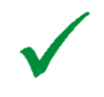 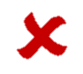 Yes
No
5/5/2019
© 2019 Karla Griffin
20
Weeds can interfere with communications 
Check and clear vegetation
Elevate antennas with risers or pile dirt or rocks under unit
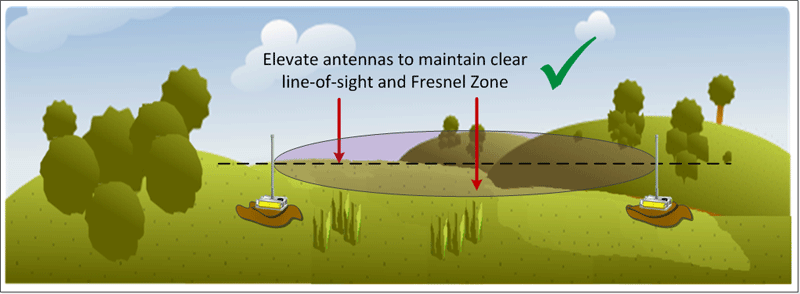 5/5/2019
© 2019 Karla Griffin
21
Fences can interfere with communications
Elevate antennas above fences
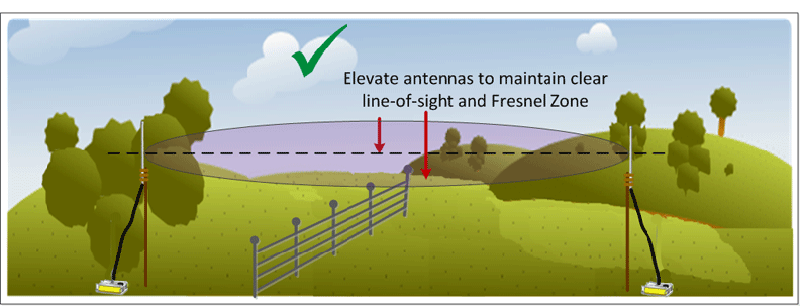 5/5/2019
© 2019 Karla Griffin
22
Traffic can interfere with communications
Elevate antennas above traffic
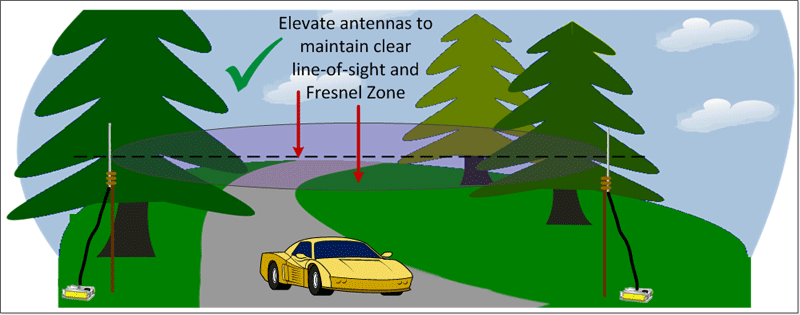 5/5/2019
© 2019 Karla Griffin
23
Are there still communication issues?
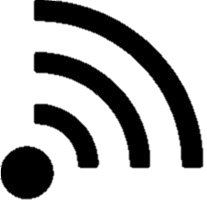 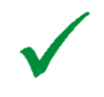 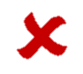 Yes
No
5/5/2019
© 2019 Karla Griffin
24
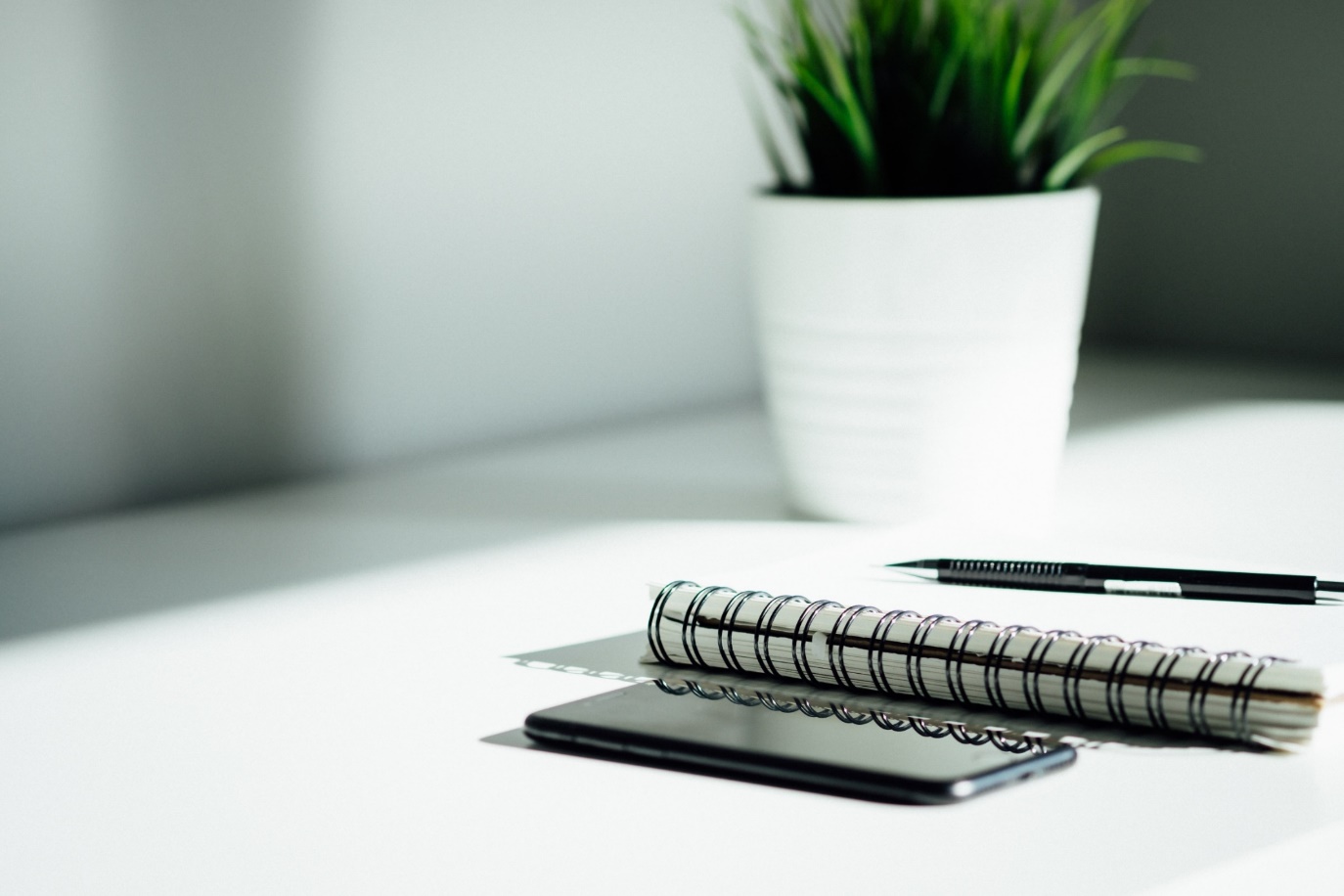 The End!
Check Environment
Karla Griffin